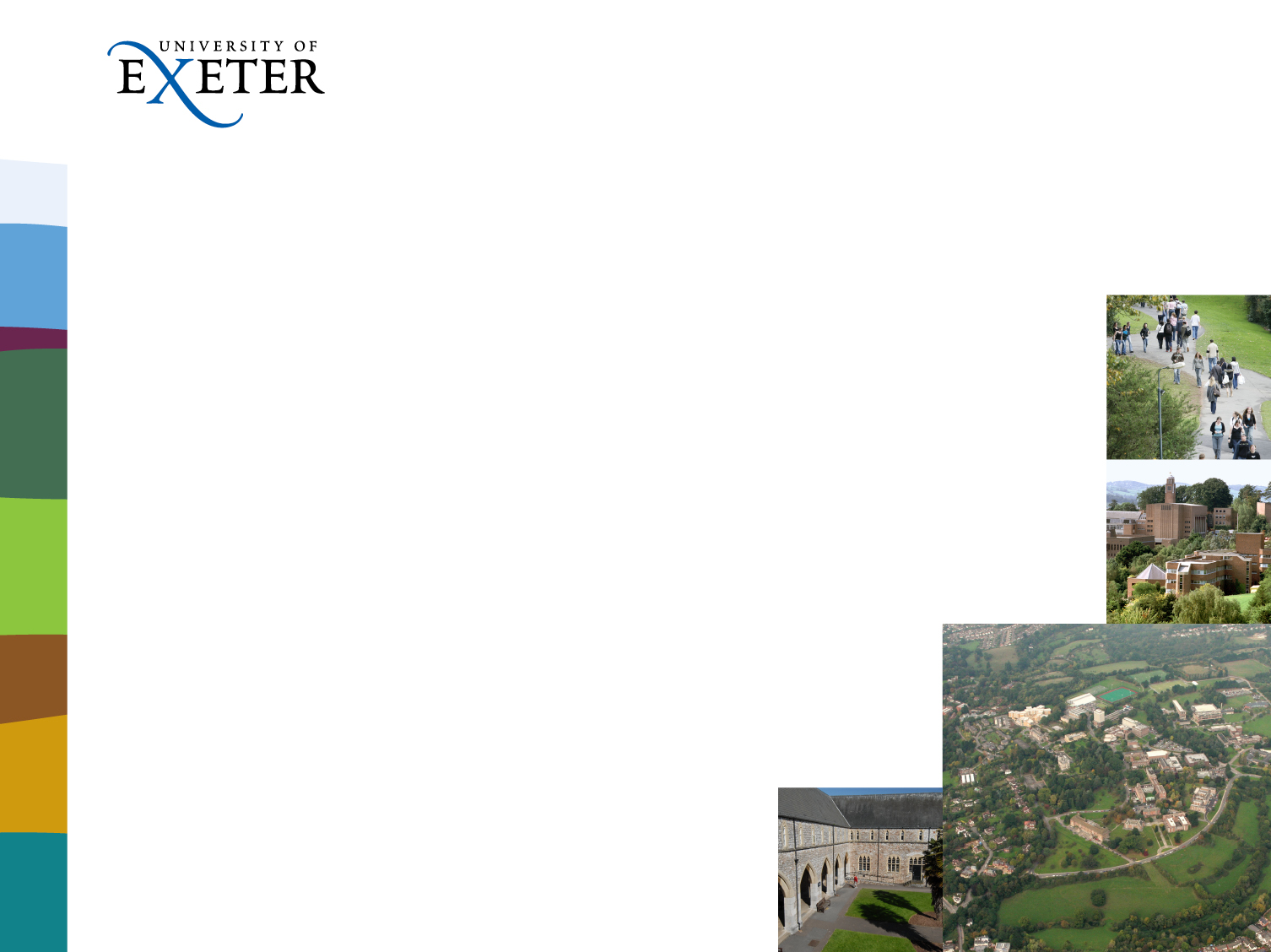 Politics and International Relationsat Exeter
Dr John Heathershaw, Director of Education, Politics
8 September 2012
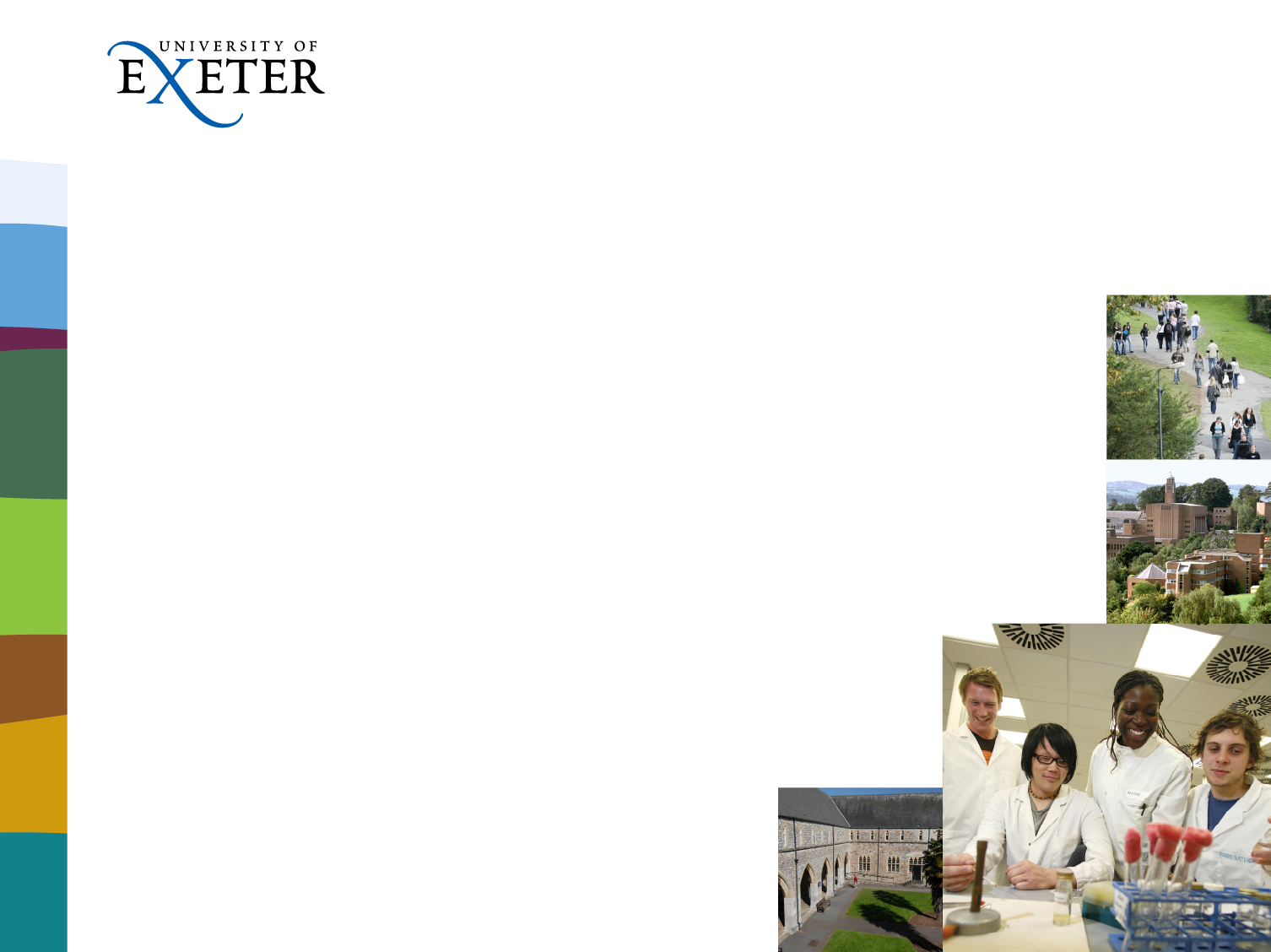 Growth and investment
£350m investment in campus facilities including a £48m redevelopment of the centre of the Streatham Campus
 Library modernisation project
£11m invested in sports facilities
[Speaker Notes: • Exeter is ranked 10th in the UK in the Times Higher Education’s annual Student Experience Survey (Jan 2010) with our high quality staff, environment and facilities particularly praised.
 
• We’ve invested over £140 million in new buildings and facilities in the last 5 years, ranging from new research centres and teaching facilities to the Students’ Guild building and nightclub.
 
• The University is now looking to the future with a planned investment in campus facilities in the region of £300 million over the next three years. This includes a £130 million investment in new on-campus student residences, a £48 million redevelopment of the centre of the Streatham Campus called the Forum, the £48 million INTO Centre, a £25 million investment in the Business School, £25 million for new facilities for Biosciences and £30 million for the new Environment and Sustainability Institute at the Cornwall Campus.
 
• In the 2010 National Student Survey, Exeter scored in the top 10 for teaching, academic support, personal development and overall satisfaction.*
 
• Our libraries are currently undergoing a modernisation programme which has already improved the Main Library on the Streatham Campus and seen a £1 million update to the St Luke’s library. As part of the Forum project, the Main Library is undergoing a further £5.8 million redevelopment, which will launch in December 2011. 
 
• University management works in partnership with the student body to continuously improve the student experience – our systems of student representation are a feature of good practice according to the QAA.
 
• £11 million has been invested in sports facilities making Exeter’s facilities amongst the best in the country. Our LTA standard indoor tennis centre opened in 2004 and Exeter is one of only nine UK universities to have such facilities. A new £2.25 million cricket centre opened in July 2009.
*based on the average of positive responses. Full service universities excludes specialist colleges.]
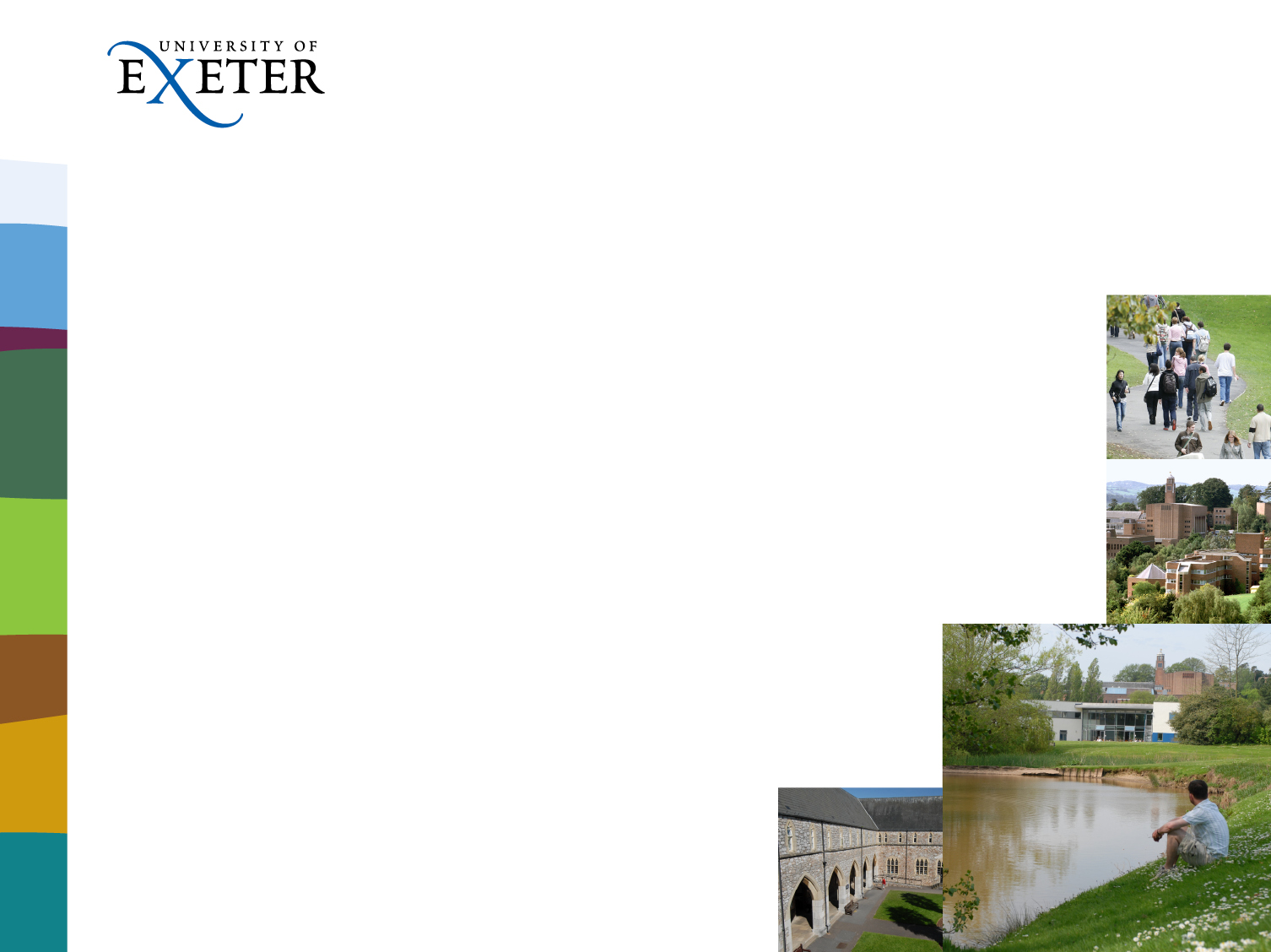 An exceptional location
The UK’s most beautiful campus
 A safe, student-friendly city
 Consistently rated one of the best places to live in the UK
 Some of the most stunning countryside in 
Britain nearby
[Speaker Notes: • The UK’s most beautiful campus – many students say they simply fell in love with the campus when they came to visit. A Registered Botanic Garden, the Streatham Campus was described by The Times as the ‘best-gardened campus in Britain’ and by The Independent as having a ‘sublime’ setting. 
 
• A safe, student-friendly city within walking distance of both Streatham and St Luke’s campuses. Exeter is consistently rated one of the best places to live in the UK for the quality of its facilities, low crime rate and fantastic countryside*.
 
• Exeter is developing rapidly as an important business and cultural centre in the South West. The University is a joint partner in a £240 million development of a Science Park in Exeter, which will provide employment for up to 3,000 people and house more than 100 businesses working in the high technology arena. There are also major developments in shopping, leisure and nightlife in the city centre, including a £200 million retail centre. 
 
• Exeter is one of only two towns in the South of England to receive the highest ratings for offering the best student experience according to accommodationforstudents.com. The results are based on 38,000 student reviews of university towns, based on social life, shops, transport links, community and facilities**.
 
• Sandy beaches, moorland and some of the most stunning countryside in Britain are right on the University’s doorstep. Exmouth is particularly popular in the summer and is just nine miles and a short train journey away. Devon is one of Europe’s most popular holiday destinations – as a student you’ll be able to enjoy it all year round. 
 
 * Where’s the Happiest Place to Live? Rightmove survey, The Times, April 29 2011**Daily Telegraph, 12 Feb 2009]
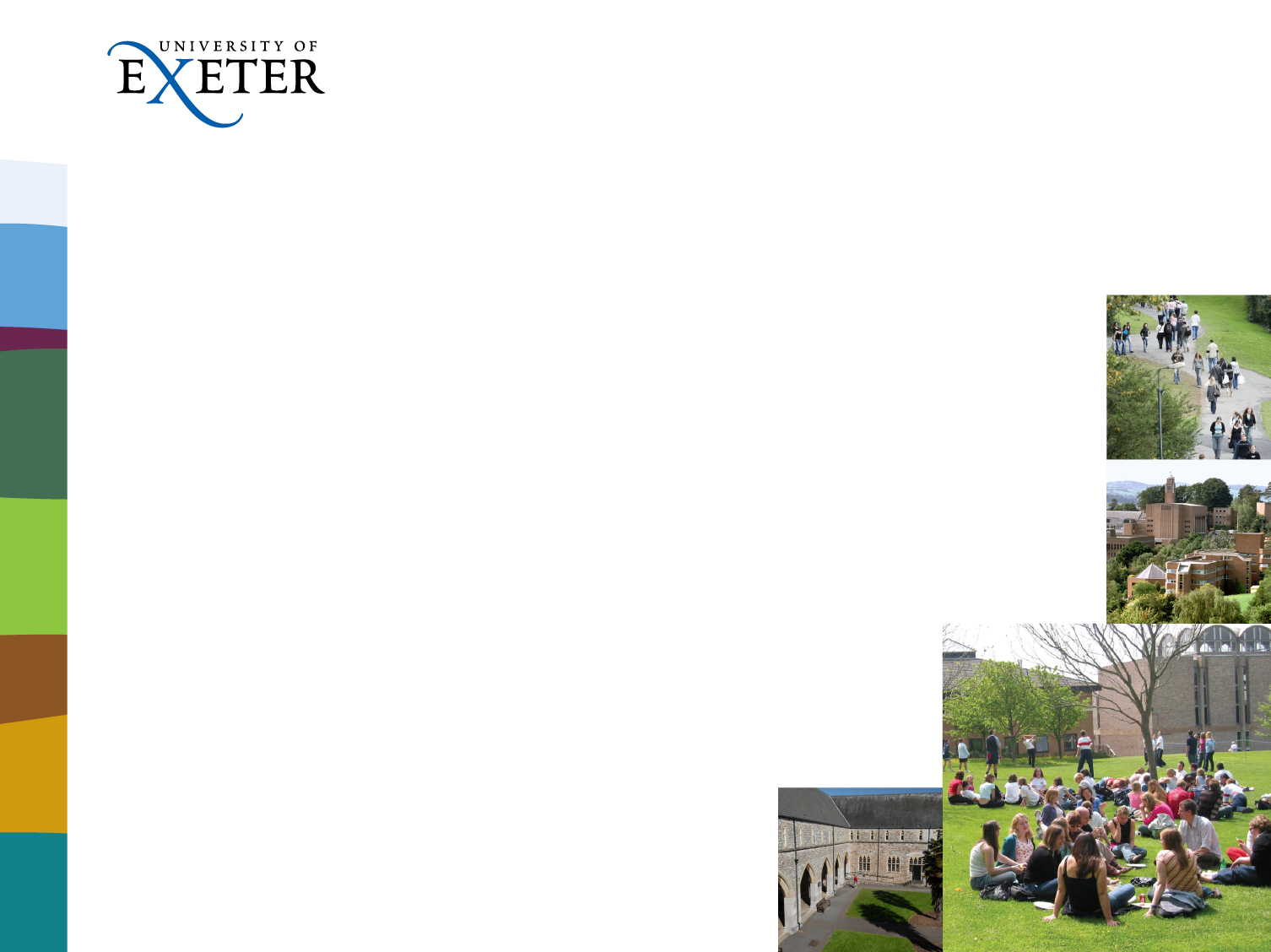 Politics and International Relations
One of the UK's best Politics departments 
6th in the UK for world leading research 
4th for Politics in The Times Good University Guide 2012 
Top 10 for Politics in The Times Good University Guide 2013
Above UK average graduate level employment and postgraduate study rates 
International staff with a wide breadth of expertise with governmental and non-governmental organisations
What you should look for in a Politics Degree/Department
4 things:

1. Research Quality
2. Teaching Quality
3. Degree Structure
4. Career Development
1. Research Quality: Strength
Link between Excellent Research and Teaching
Exeter staffed with world-leading academics publish their research at the highest level 
Up-to-date, cutting-edge scholarship
RAE 2008: Exeter ranked 9th in the UK for overall Research in 2008 (6th for world-leading scholarship)
Exeter continues to grow its number of faculty members – approximately doubled the size of the department in 10 years
1. Research Quality: Diversity
Exeter is a diverse, all-round department that covers the whole of the Politics/IR discipline
5 key areas of expertise across the department:
		- Political Theory
		- Public Policy
		- International Relations
		- Electoral Studies/Political Behaviour
		- Middle East and North African Politics
2. Teaching Quality
Student-centred teaching
Politics won 2011 ‘Best Teaching Award’ at Exeter
Year 3 Seminar system: Specialist modules studied intensively with an academic and a group of 20-25 students over a full year:
		Democracy and Human Rights in the Middle East
		The Media in Europe
		The Politics of Climate Change
		War and its Aftermath
		Theories of Liberty
		Business and Politics
		Regional and Subregional Governance
		The Political Economy of Globalization
		Central Asian Politics
		Latin American Politics
		Globalization and the Politics of Resistance
3. Degree Structure
Principles: depth, diversity and flexibility
Diverse range of modules covering broad account of Politics/IR discipline
Year 3 Specialist Modules
Flexibility within Politics – if a student has a particular interest within the department, this can be followed
Flexibility across the University – students can complement their study of Politics and pursue other interests by taking 30 credits per year elsewhere (e.g. Modern language, Philosophy, Business)
Opportunity to Study Abroad
4. Career Development
University-wide ‘Exeter Award’ provides access to workshops and skills designed to improve a student’s CV
Exeter Politics Internship Programme at Parliament and ad-hoc opportunities
Opportunity for ‘Work Shadowing’ module taught in year 3 taught by Professor Michael Winter OBE – past placements have included Devon County and Exeter City Councils, DEFRA and other governance bodies
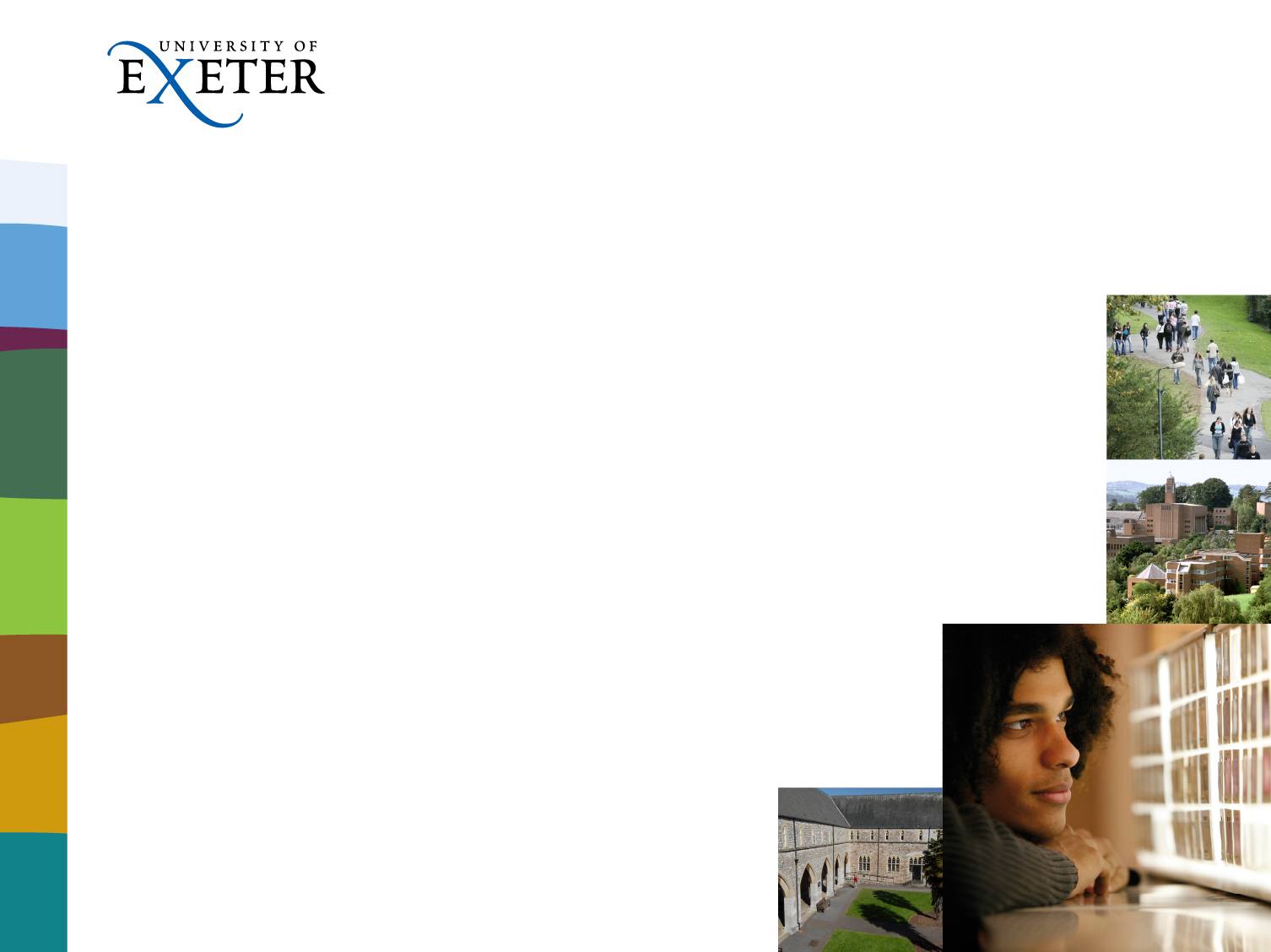 The Exeter Politics Internship Programme
Provides you with the opportunity to gain valuable work experience during the summer vacation of the second year.  
You will develop a set of skills that demonstrates to future employers your readiness to work and your awareness of working cultures and environments.
Internships are mostly based in Westminster working with an MP, although they can also be in an MP’s constituency office. 
You can expect to be involved in casework and policy activity, interaction with the public, working with other agencies, policy development and legislation, working with other MPs’ offices and supporting MPs’ work in the chamber and committee.
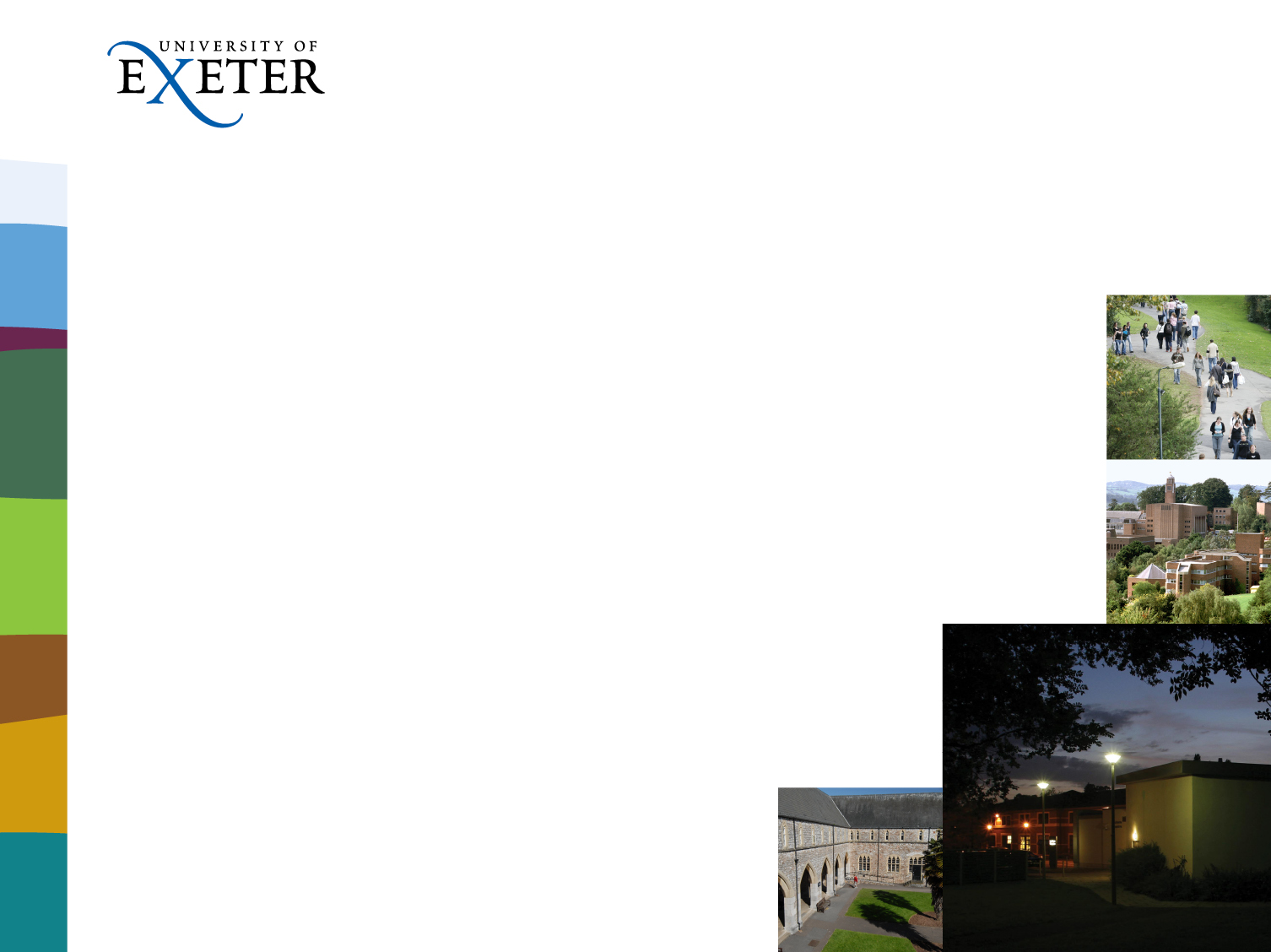 Politics in Cornwall
Opportunity to develop your knowledge, understanding and interest in the environment and sustainability.
 The £30 million Environment and Sustainability Institute, completed in 2012, will be a world leader in research into the leading causes and consequences of environmental change and how to manage its effects.
 Other specialisms include Security Studies, counter-terrorism, political psychology, electoral systems and accountability, campaigns and media, decolonisation, gender and race, politics of health systems and military services, political theory and geopolitics.
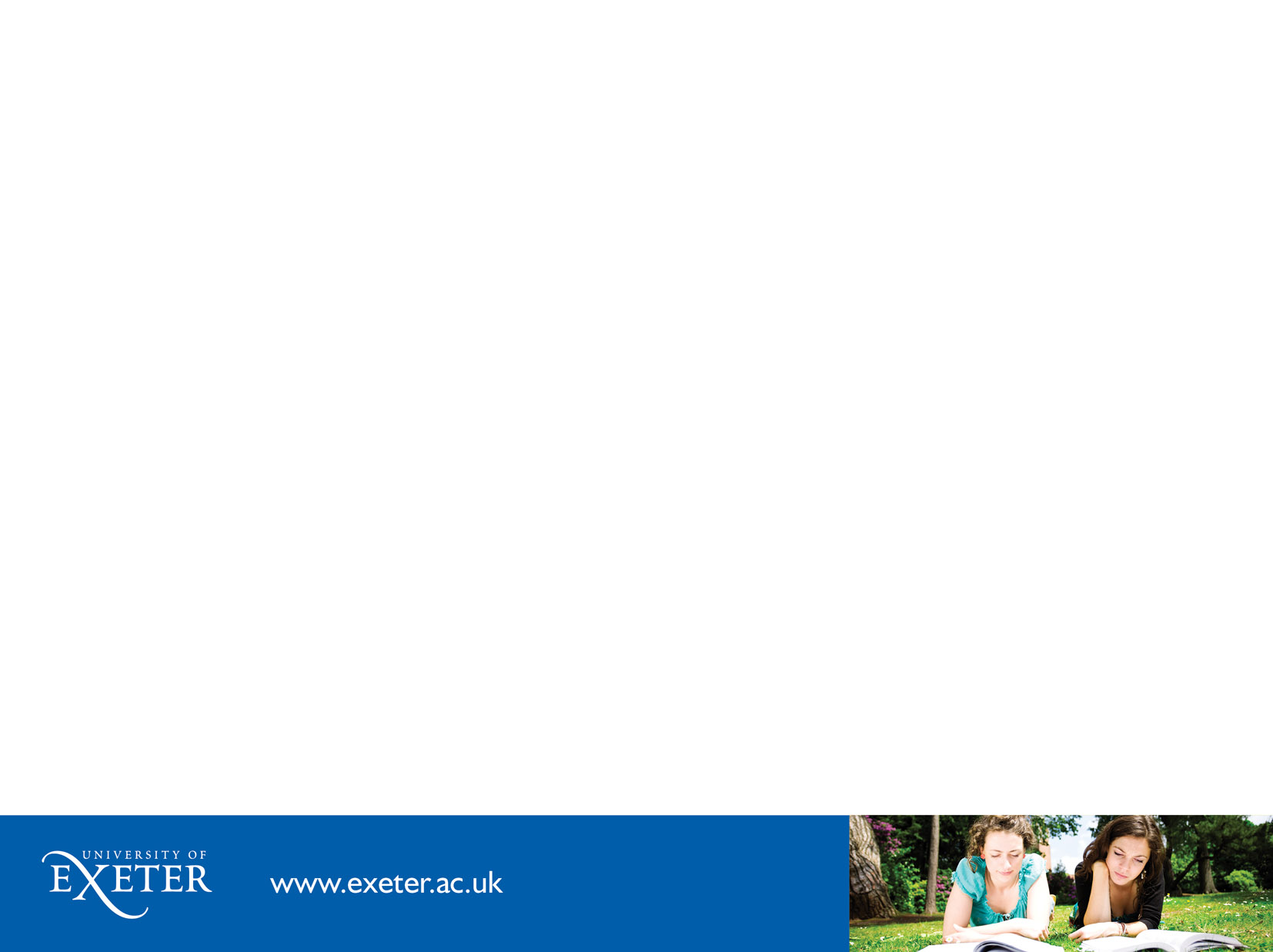 Our Degree Programmes
Flexibility to tailor your degree around your own interests:
BA Single Honours in Exeter
International Relations/with Study Abroad
Politics/with Study Abroad
BA Combined Honours in Exeter
Economics and Politics/with European Study
History and International Relations/with Study Abroad
History and Politics/with Study Abroad
International Relations and French, German, Italian, Russian or Spanish
Philosophy and Political Economy/with Study Abroad
Philosophy and Politics (or Sociology)/with Study Abroad
Politics and French, German, Italian, Russian, Spanish or Arabic Studies
Flexible Combined Honours/with Study or Work  (in the UK or Abroad)
BA Single Honours in Cornwall
Politics and International Studies/with Study Abroad
BA Combined Honours in Cornwall
History and Politics/with Study Abroad
Politics and Geography
Flexible Combined Honours